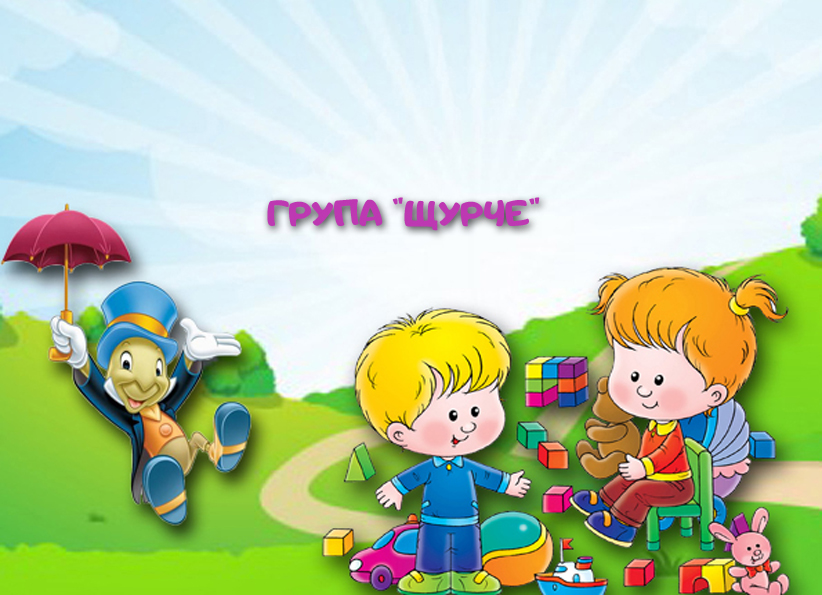 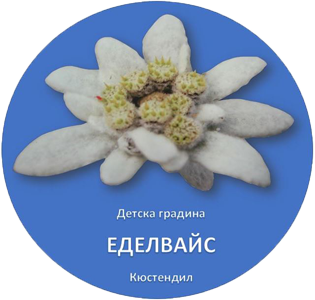 Портфолио
 втора част
2021/2022       
учебна година
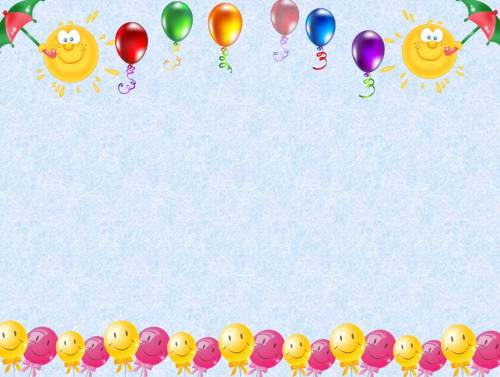 Есен иде
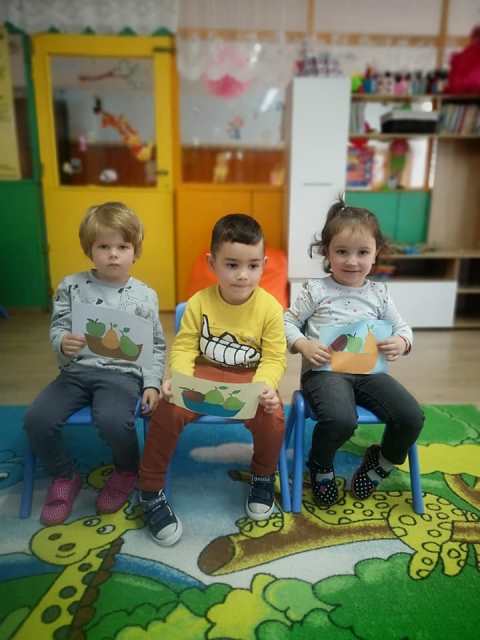 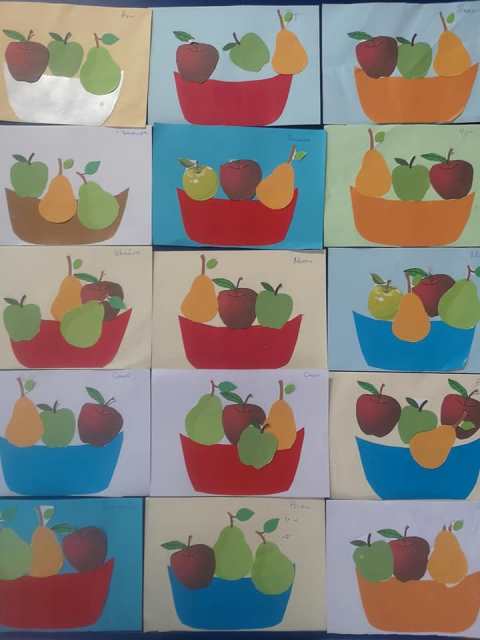 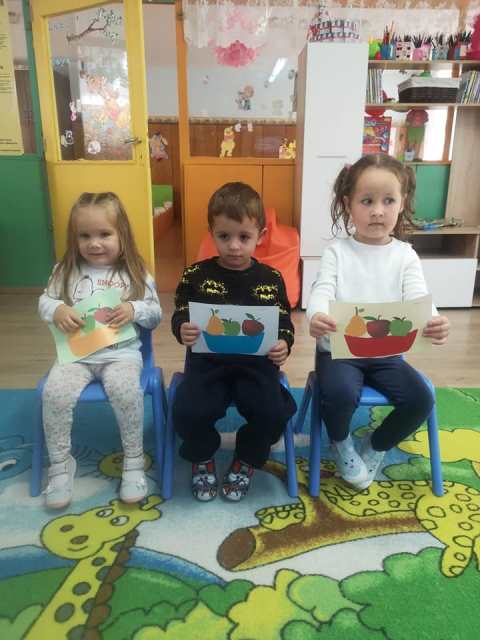 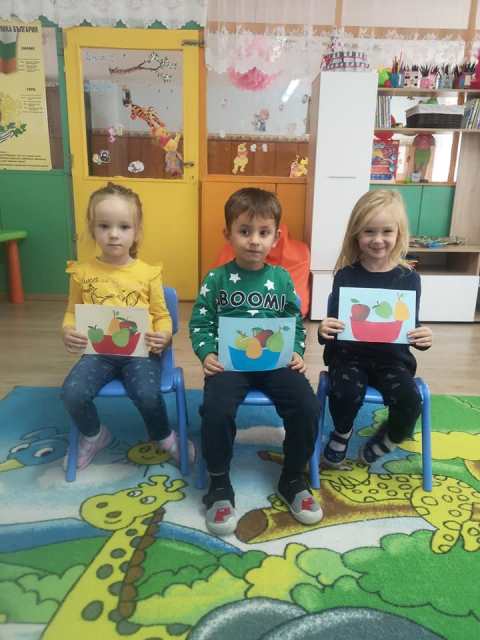 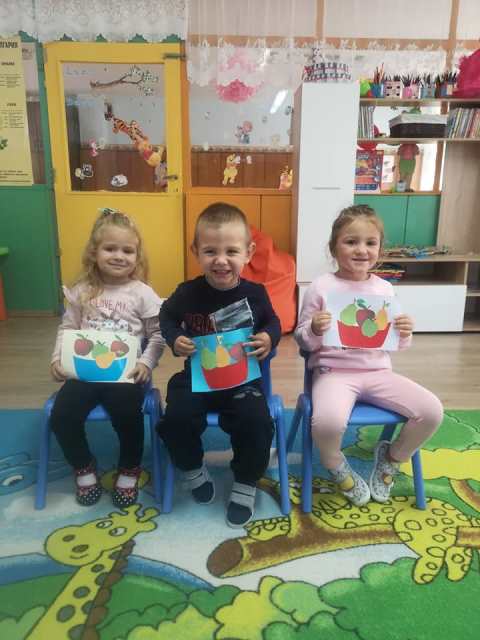 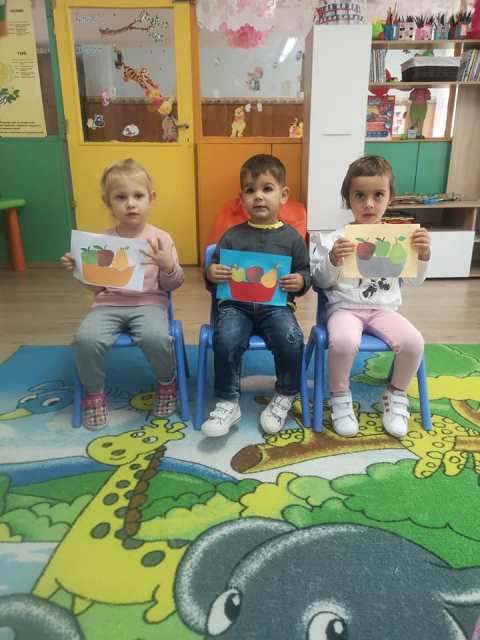 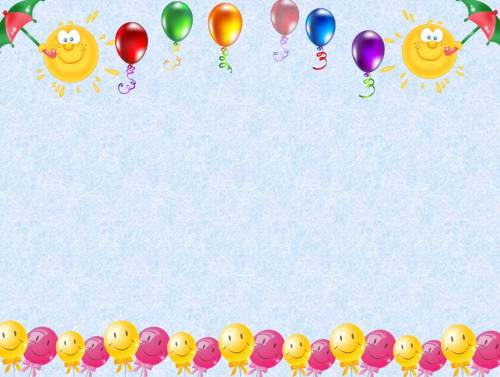 Забавна математика
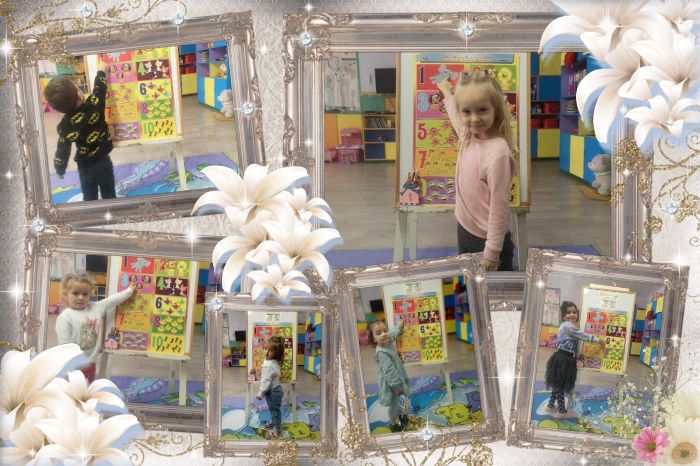 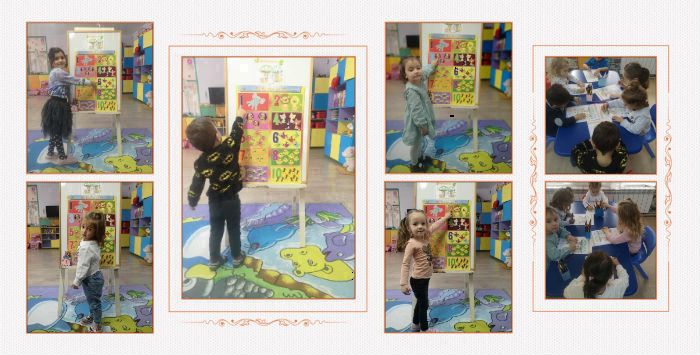 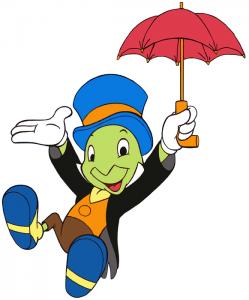 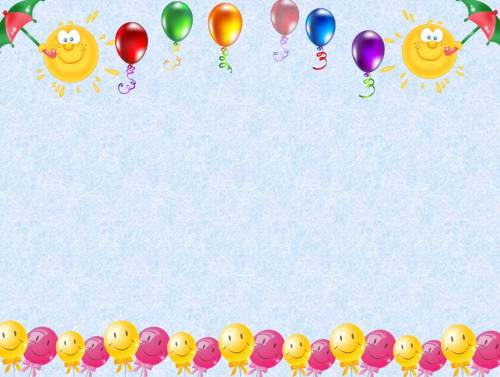 . Творчество
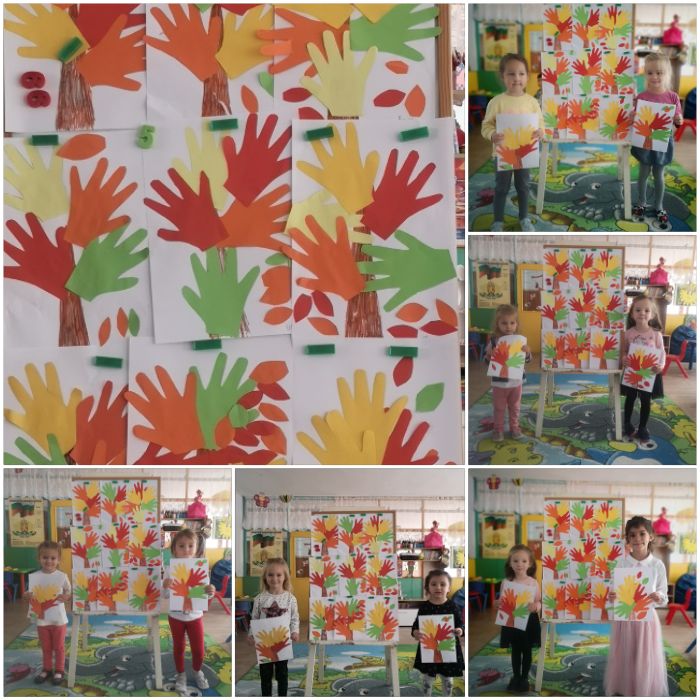 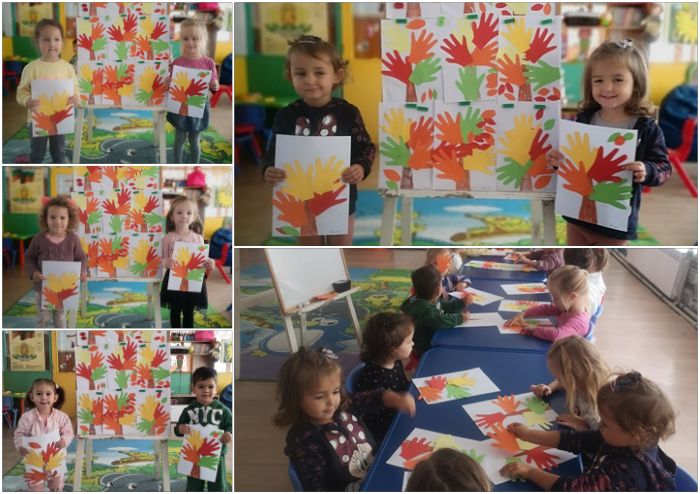 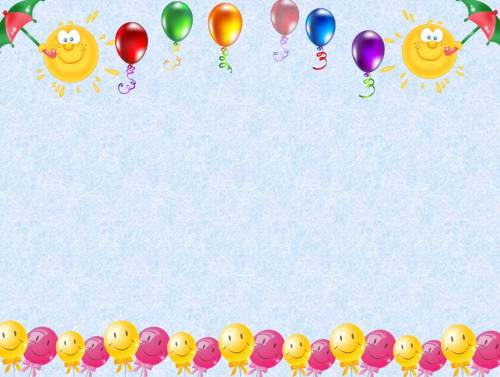 художници
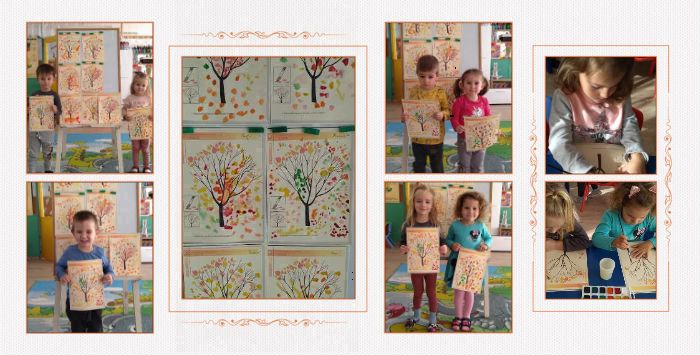 творчество
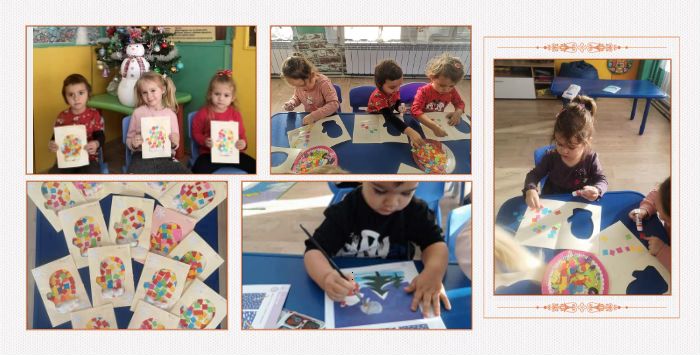 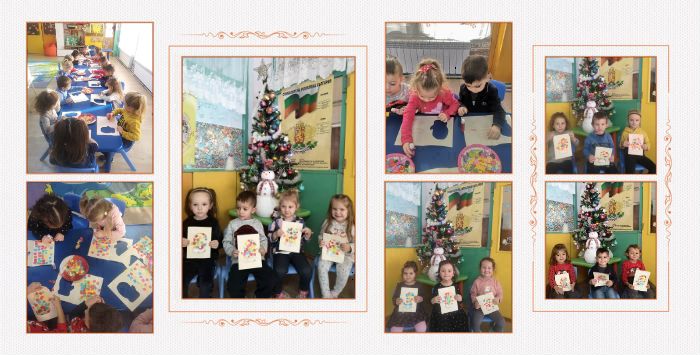 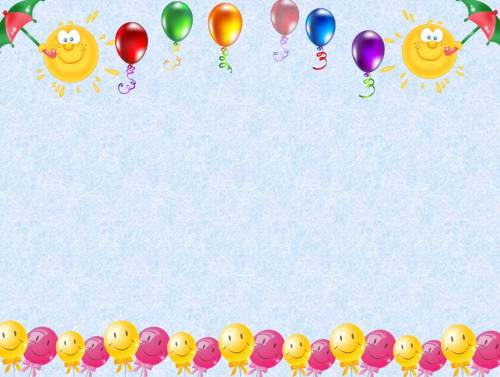 Здравословните храни
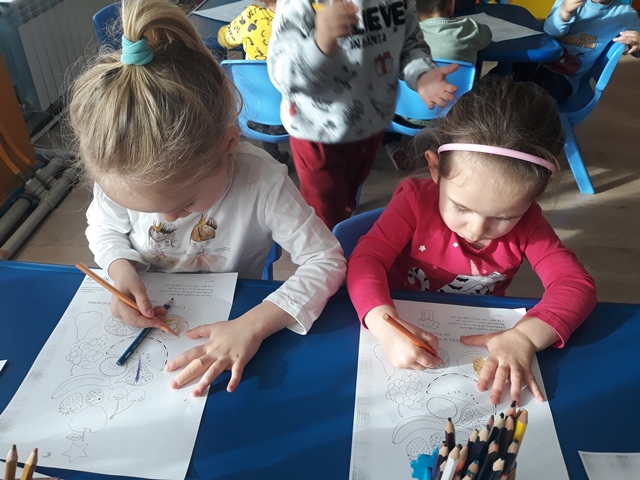 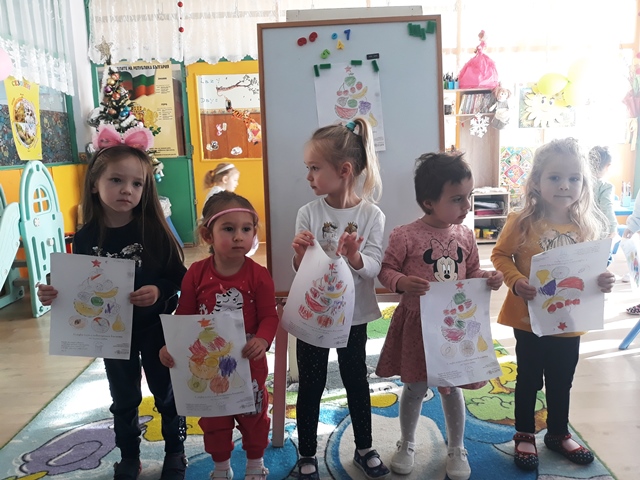 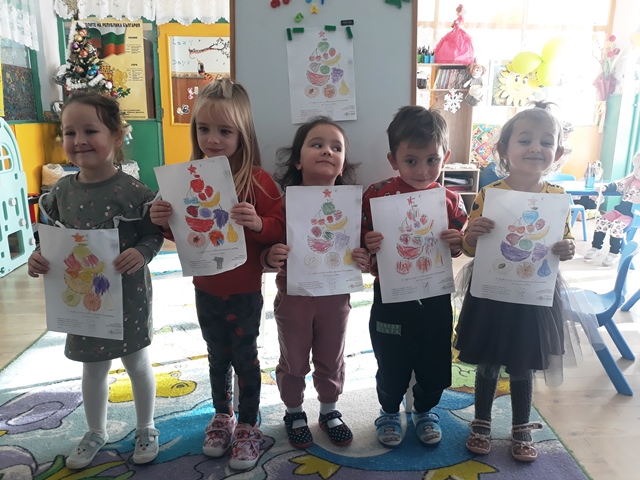 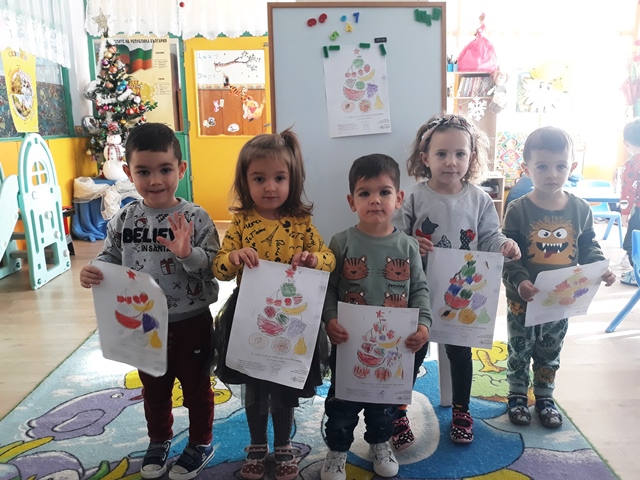 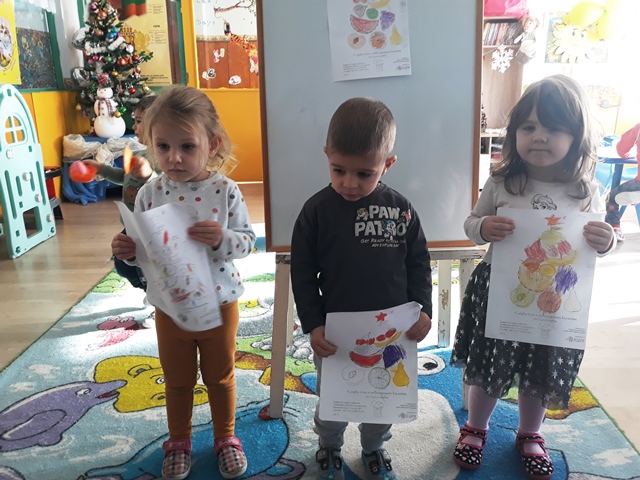 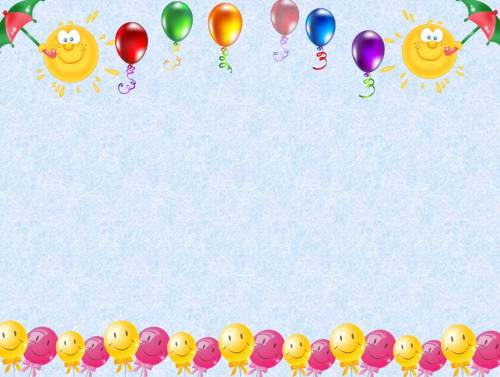 Празници и развлечения
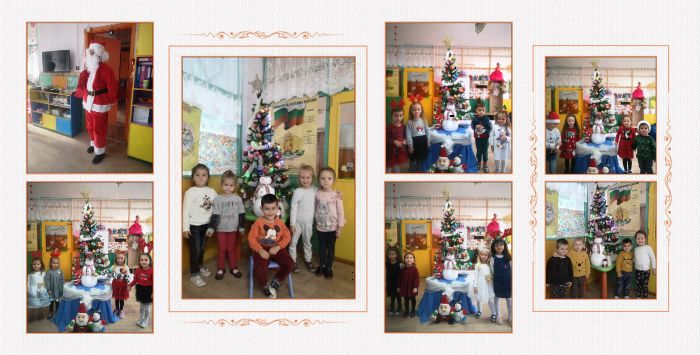 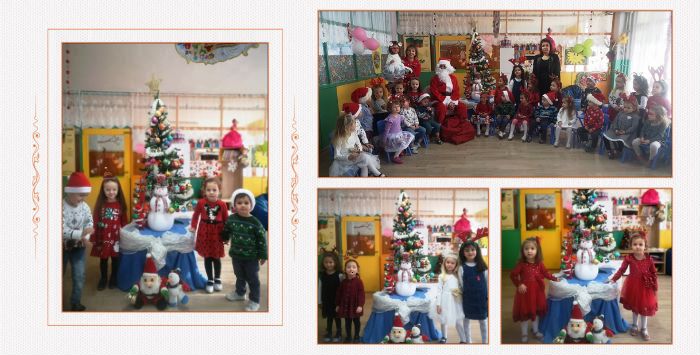 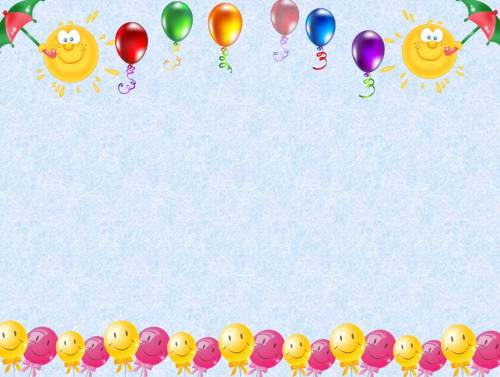 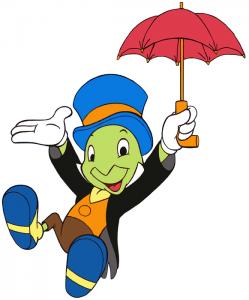 Група “Щурче“и зимата
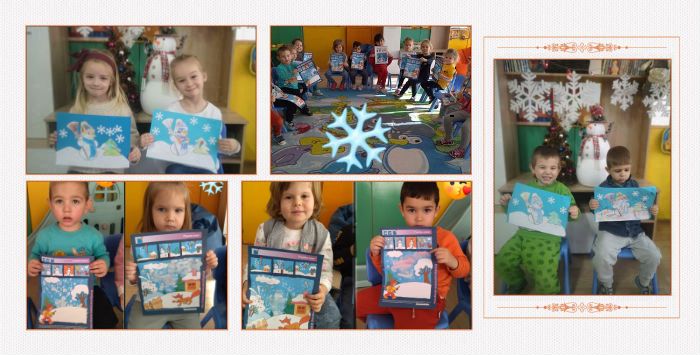 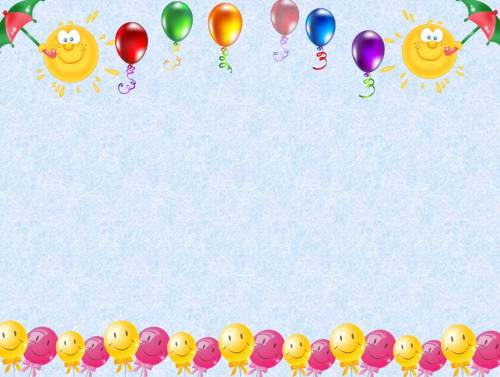 Творчество
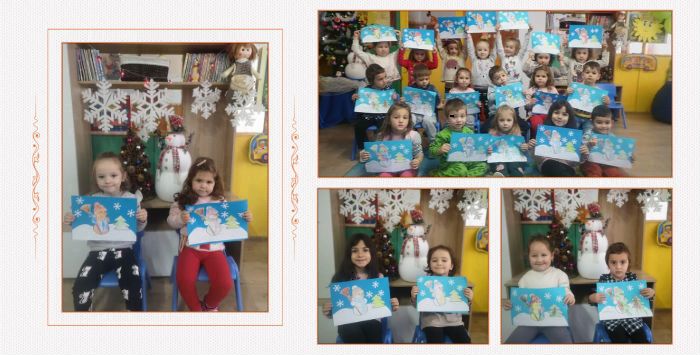 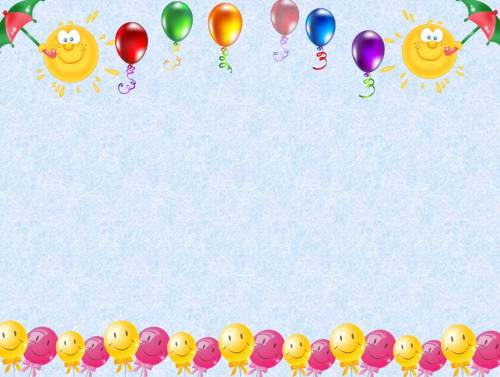 Творчество
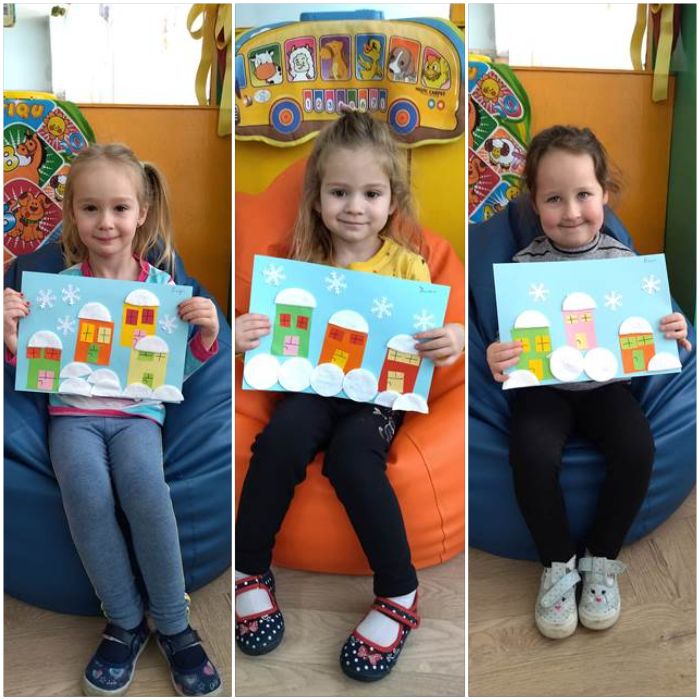 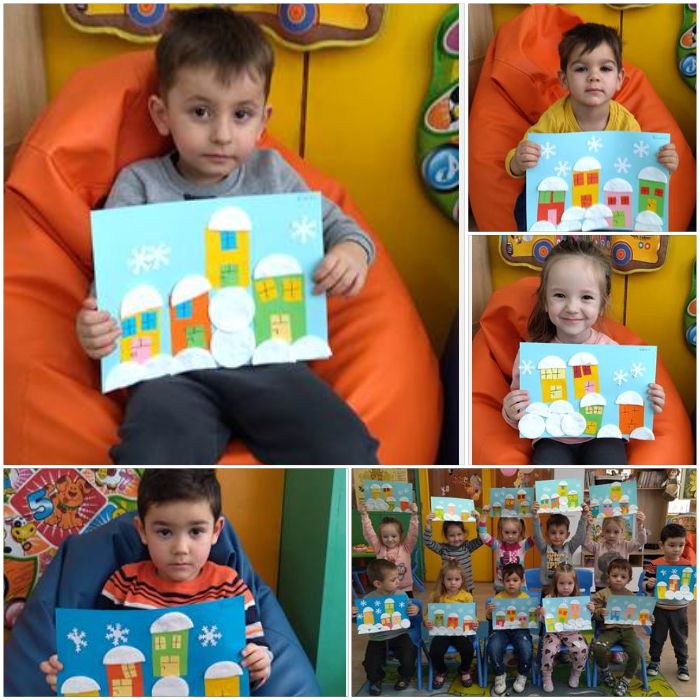 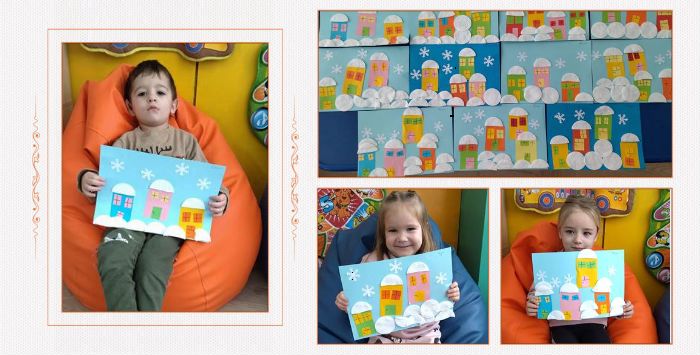 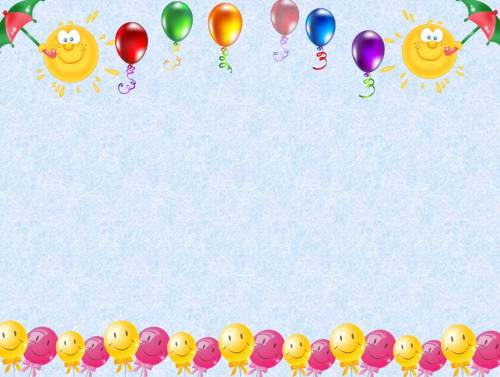 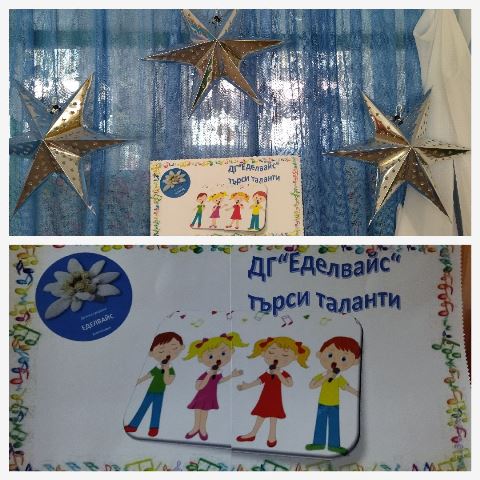 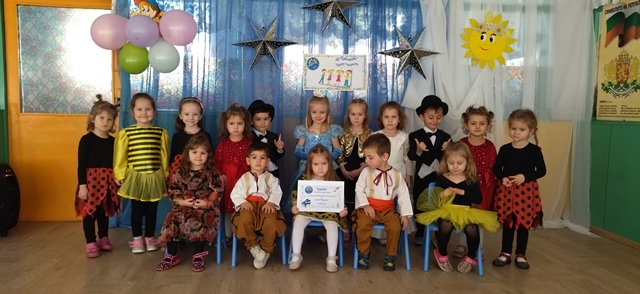 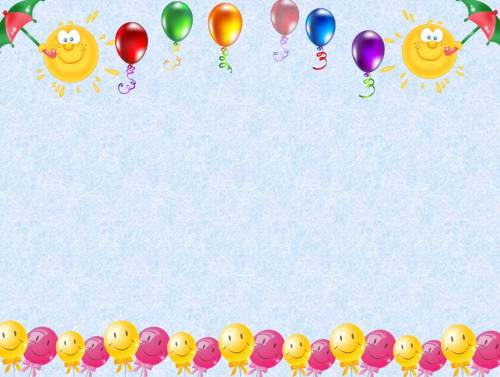 ДГ“Еделвайс“търси таланти
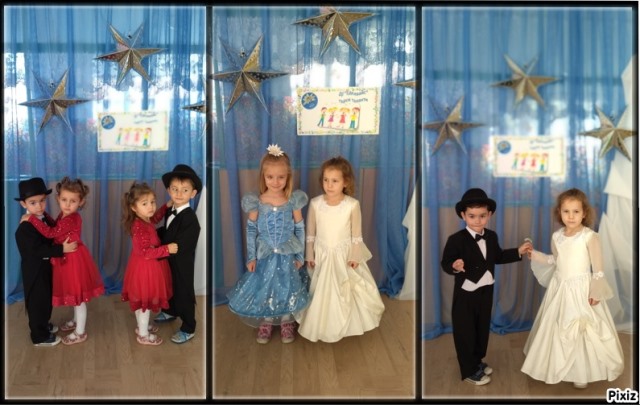 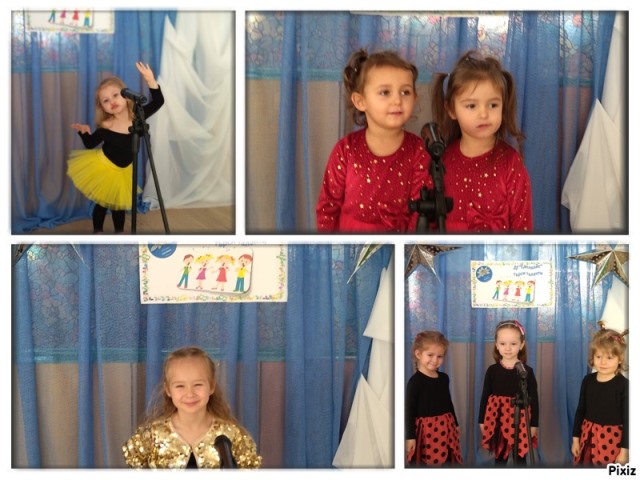 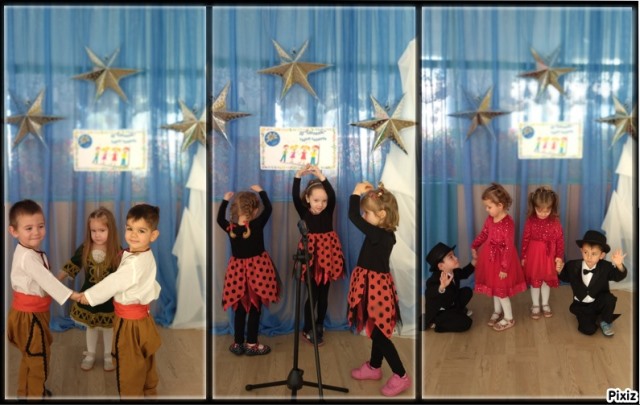 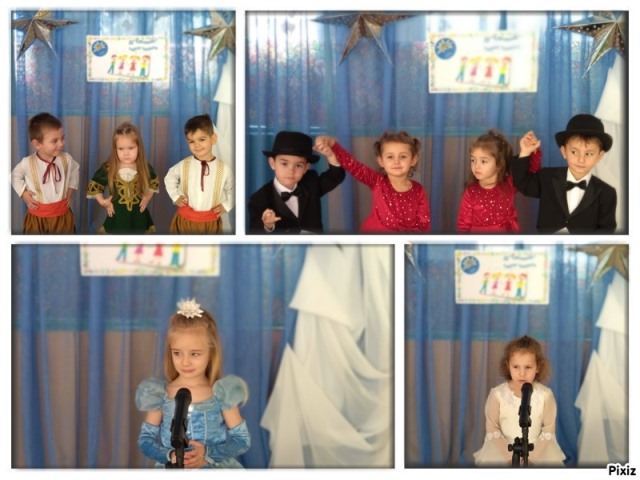 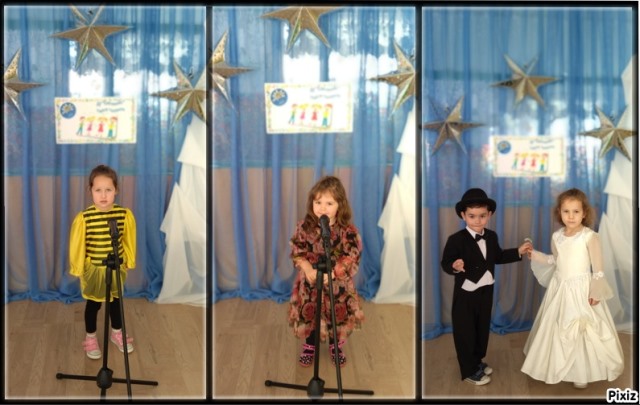 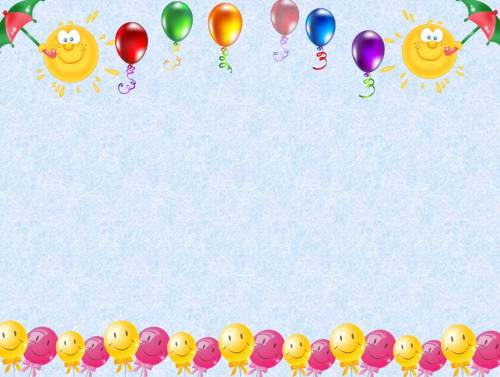 Баба Марта
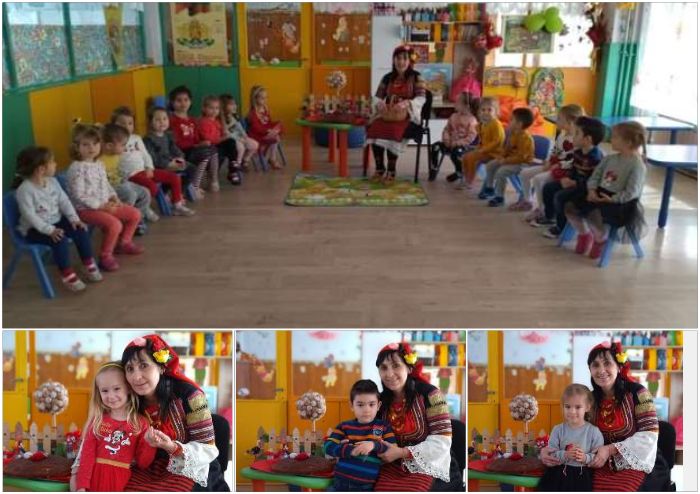 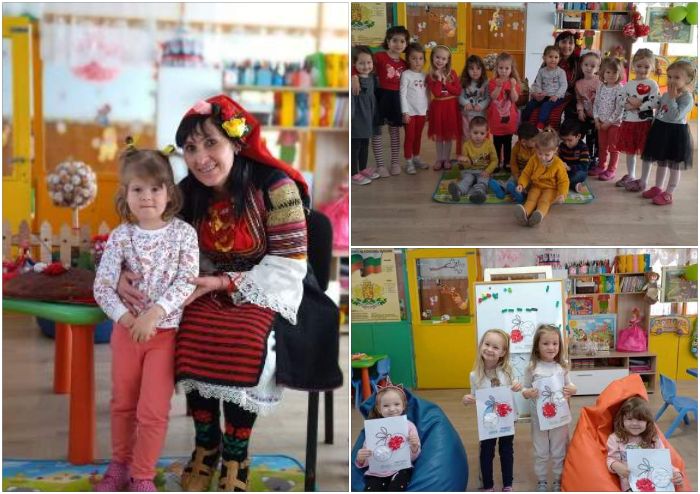 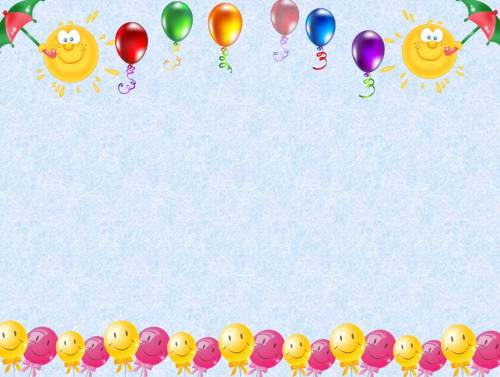 Цветя за мама
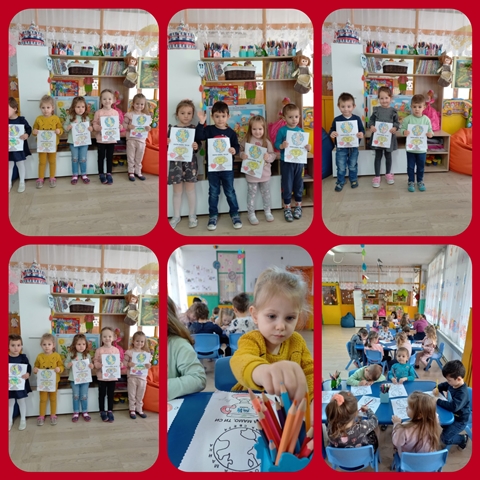 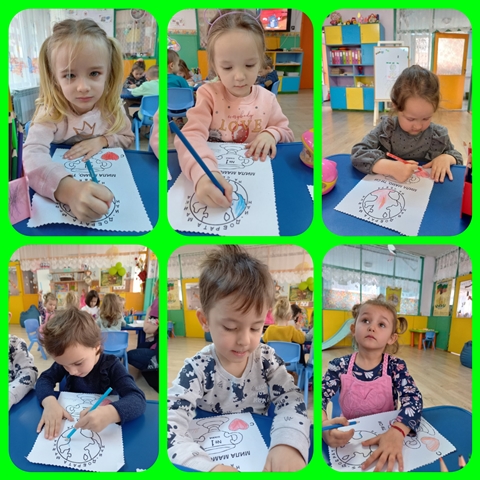 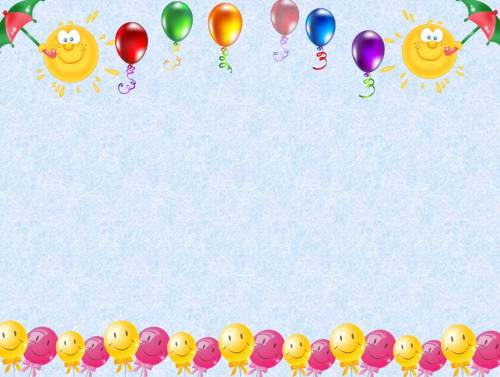 „Аз се движа безопасно“
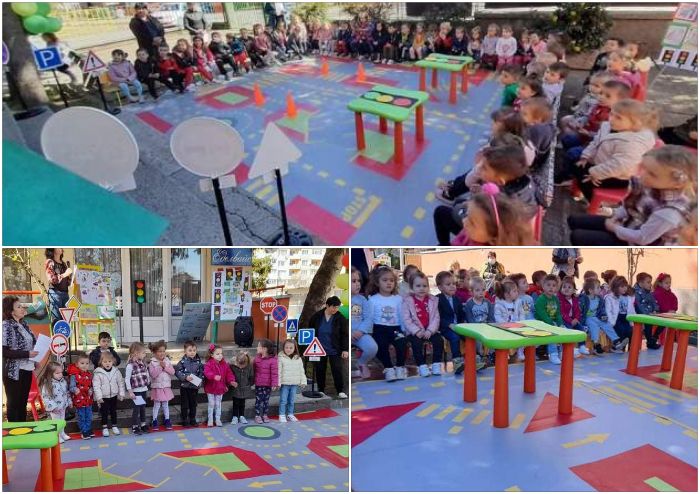 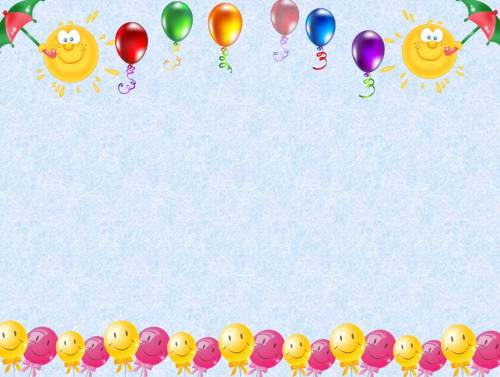 Празник на здравето
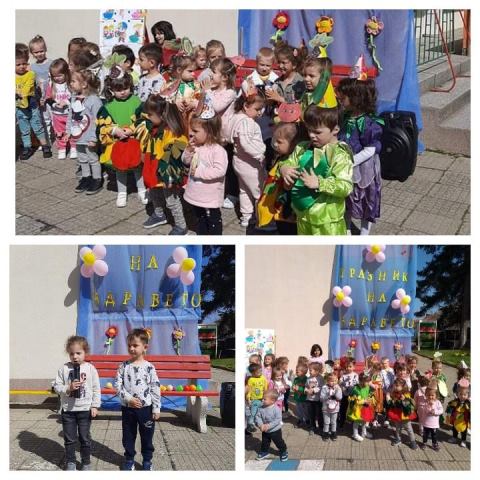 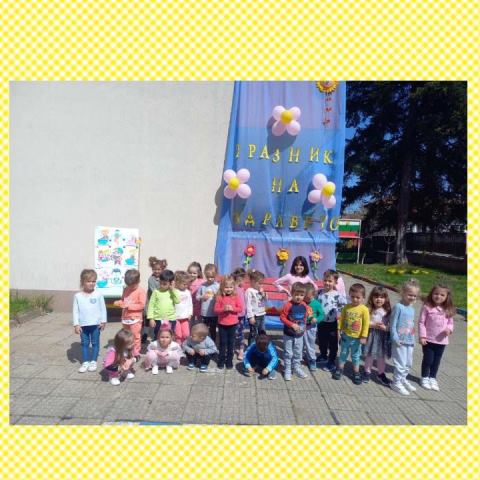 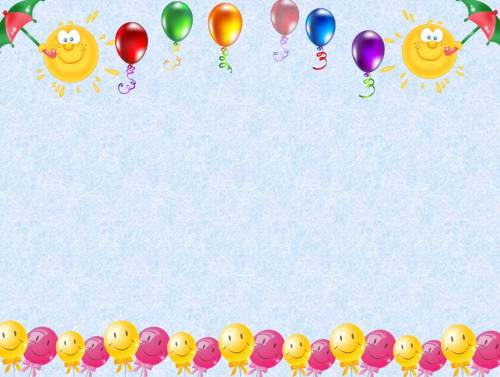 Празник на доброто
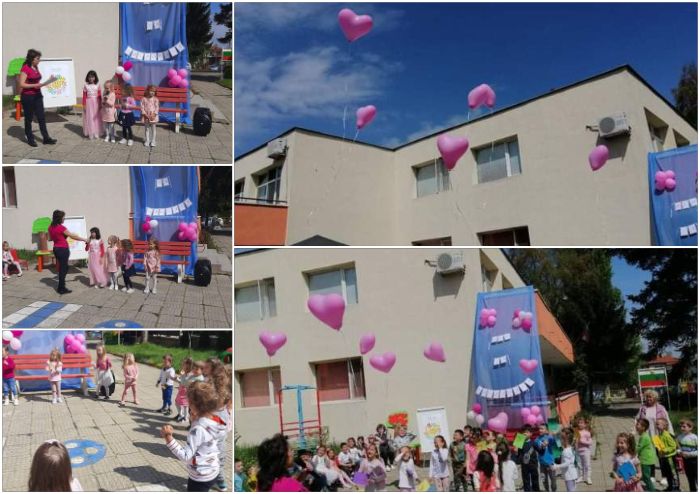 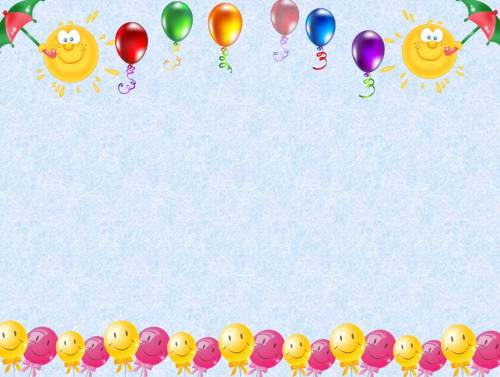 Весел великден
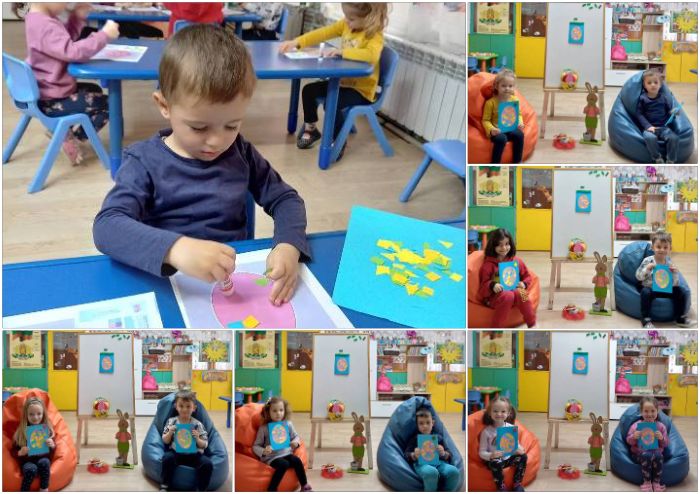 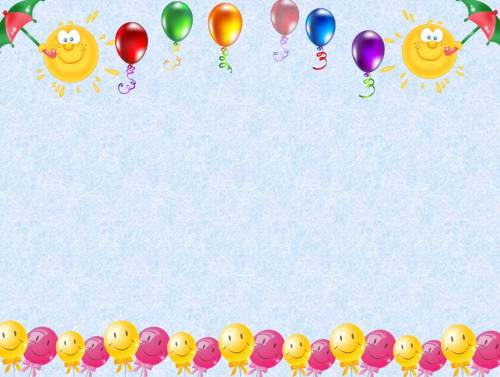 Спорт за здраве
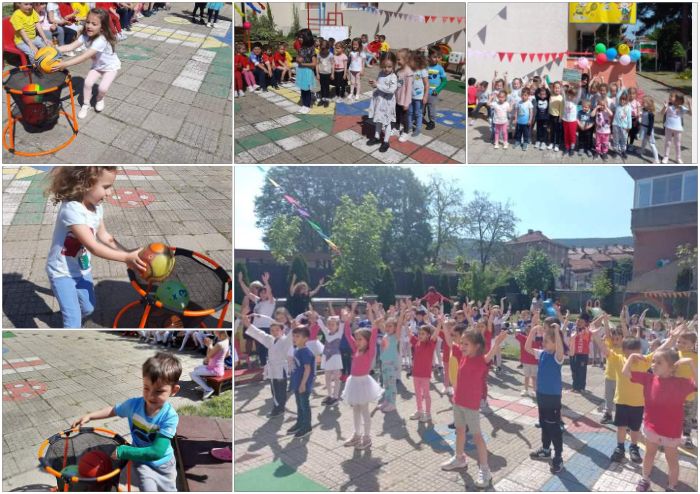 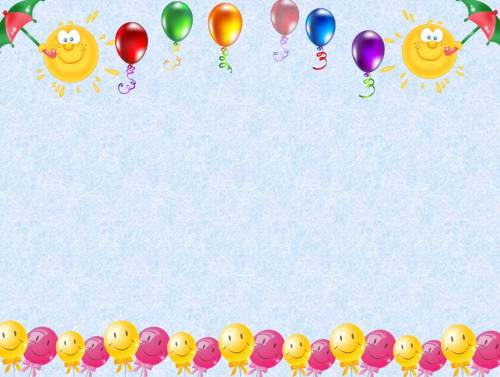 Световен ден на околната среда
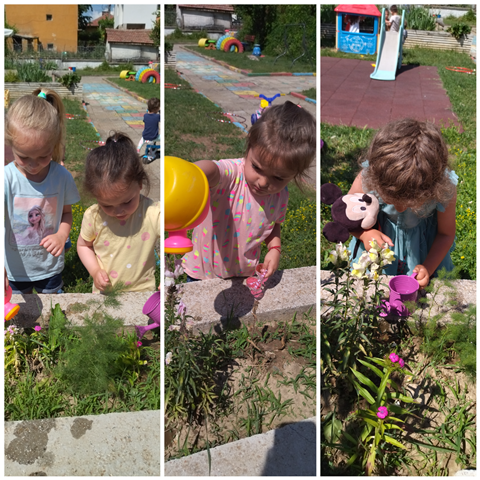 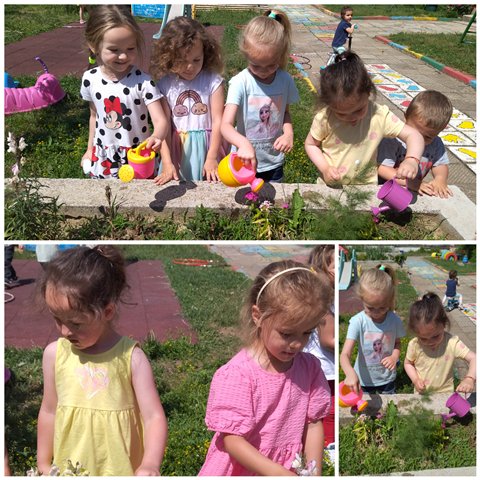 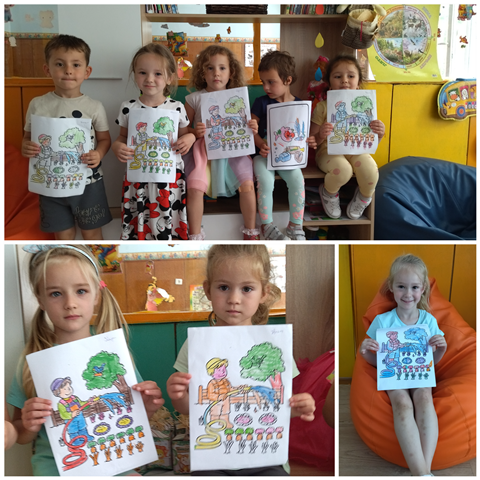